Autor: Mgr. Jana Pavlůsková
Datum: prosinec 2012
Ročník: 8.
Vzdělávací oblast: Člověk a příroda
Vzdělávací obor: Zeměpis
Tematický okruh: Zeměpis světadílů
Téma: Přírodní oblasti Evropy – Východoevropská rovina–  
           Ural
Anotace: Prezentace určená jako výklad k učivu o přírodních     
               oblastech Evropy.
               Materiál je doplněn množstvím fotografií, shrnutím ve   
               formě otázek k opakování a odkazem na interaktivní 
               test k procvičení.
Přírodní oblasti Evropy Východoevropská rovina – Ural
Zopakujte si:

Pohoří Ural je součástí hranice mezi
Ruskem a Běloruskem
Evropou a Asií
východní a západní polokoulí
Východoevropská rovina
POVRCH: rovinatý
Baltská nížina, Dněperská nížina, Kaspická nížina, Středoruská vrchovina, Valdajská vrchovina, Timanské vrchy, Povolžská vrchovina

PODNEBÍ: kontinentální, na severu subpolární pás

VODSTVO: východoevropský typ řek, vodnaté toky
Dněpr, Volha, Severní Dvina, Pečora, Ladožské jezero, Oněžské jezero, Čudské jezero

ROSTLINSTVO: pět vegetačních pásem (tundra, tajga, listnaté a 
                             smíšené lesy, stepi, polopouště)

ZEMĚDĚLSTVÍ: obiloviny, brambory, cukrová řepa
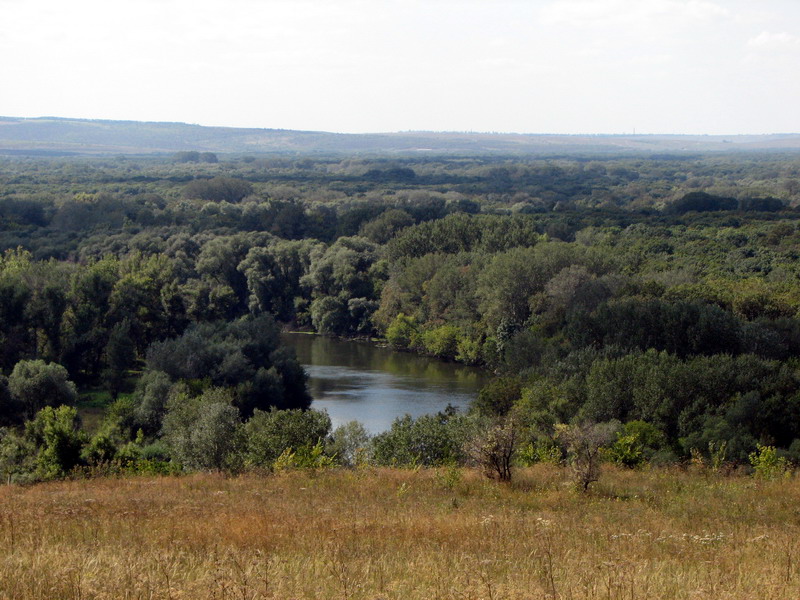 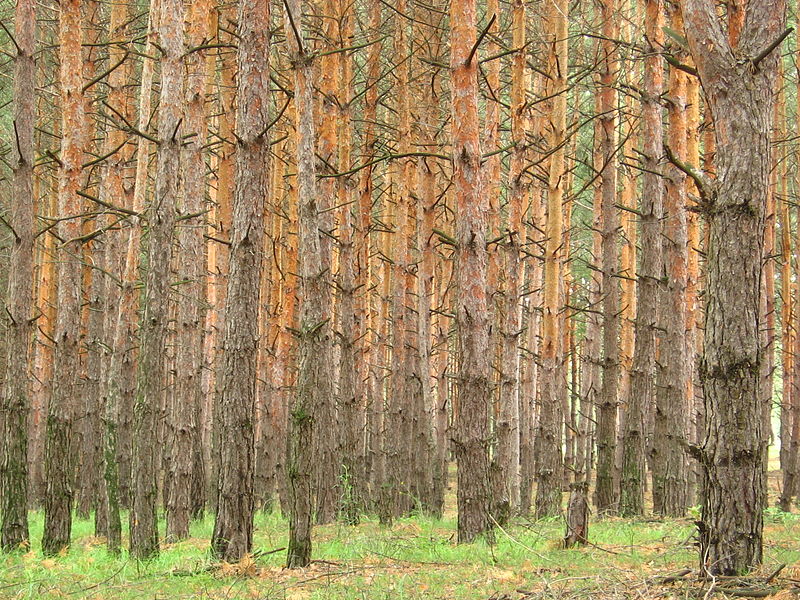 Obr. 1 – Doněcká oblast
Obr. 2 – Luganská oblast, borovice
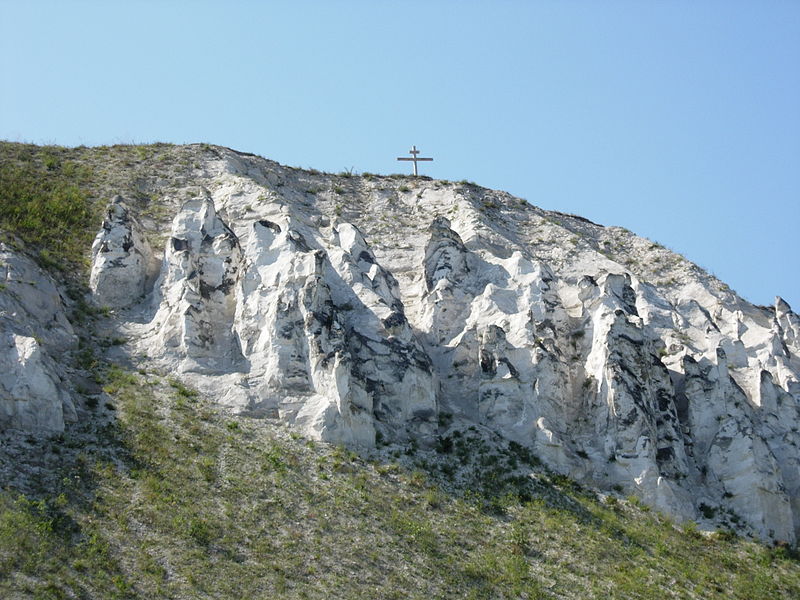 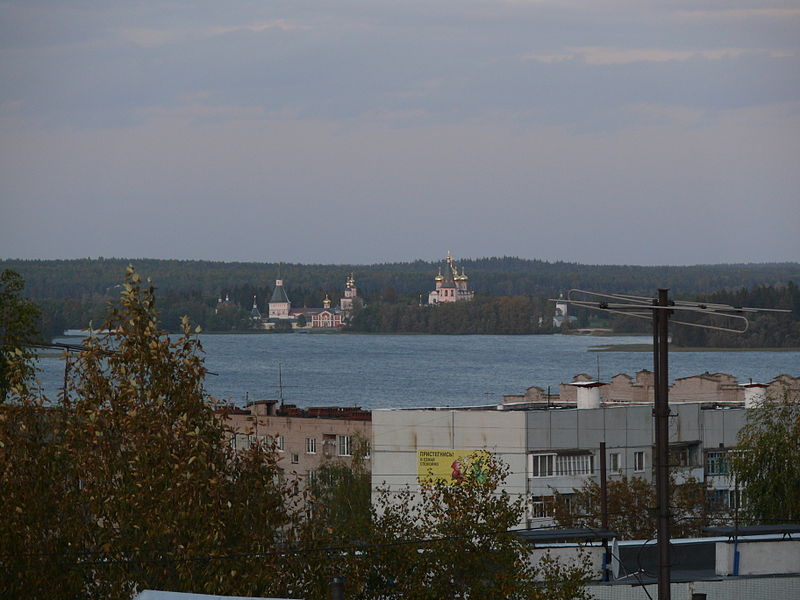 Obr. 3 – Voroněžská oblast, křídové hory
Obr. 4 – Valdajské jezero, Iverský klášter
Ural
POVRCH – hornatý
Polární, Severní, Střední, Jižní Ural

PODNEBÍ – kontinentální, léto chladné a krátké

VODSTVO – východoevropský typ řek, toky s velkým spádem
Ural, Emba

ROSTLINSTVO – horská vegetace, vegetační pásy od tundry po step

SUROVINOVÉ ZDROJE – průmysl (hutní, strojírenský, chemický, energetický), těžba (železná ruda, měď, chrom, zlato, zemní plyn)
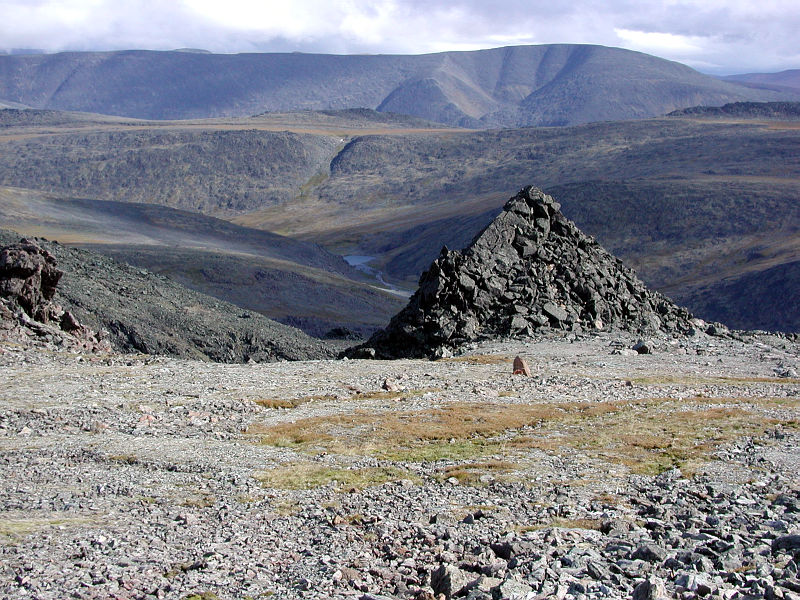 Obr. 5 – Polární Ural
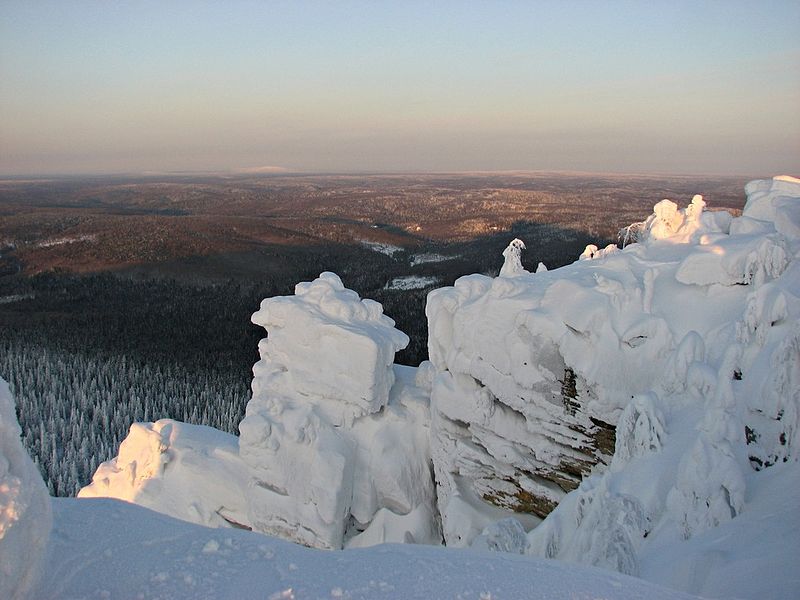 Obr. 6 – Severní Ural
Obr. 7 – Střední Ural, Sedm bratří
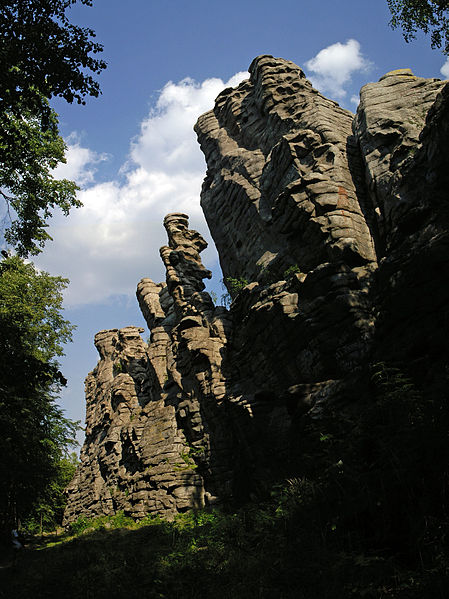 Obr. 8 – Jižní Ural
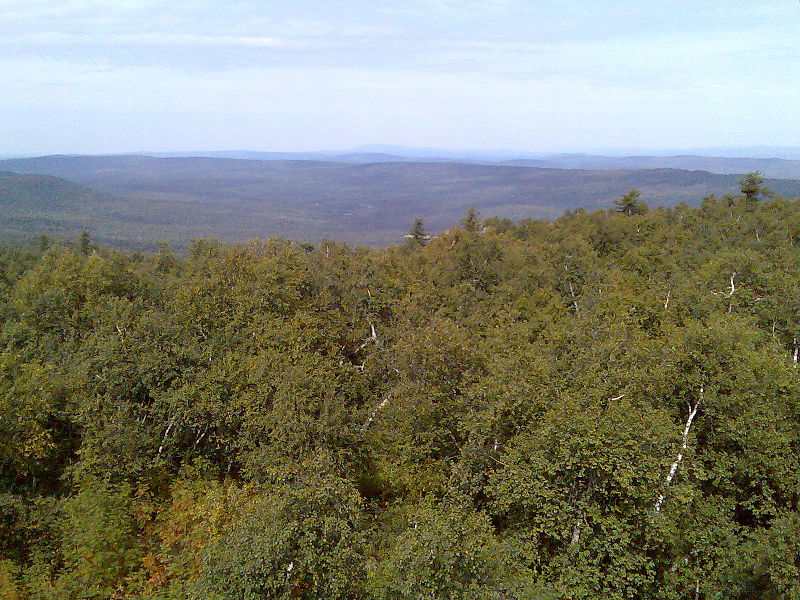 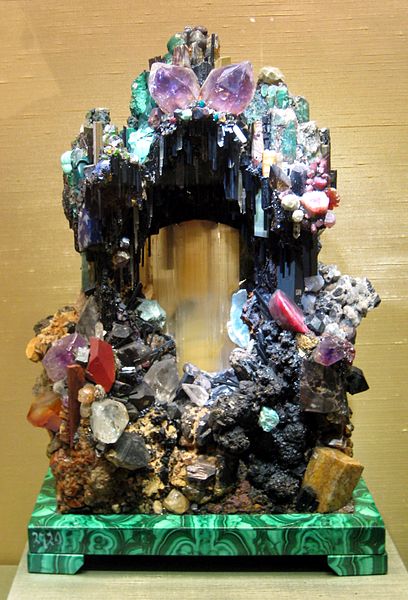 Obr. 10
Obr. 13 - platina
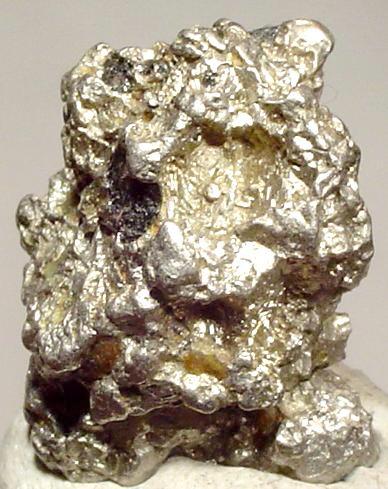 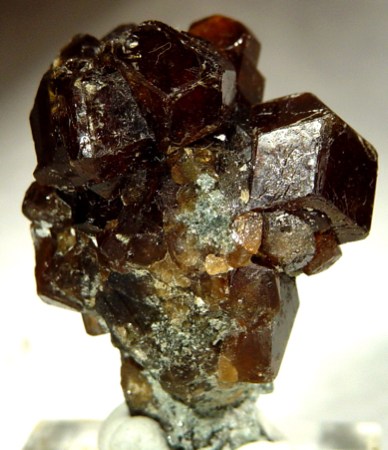 Obr. 10 - andradit
Minerály
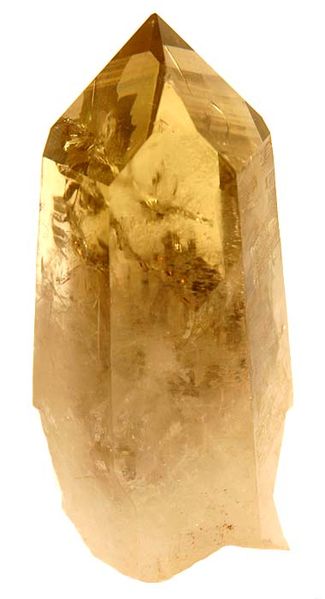 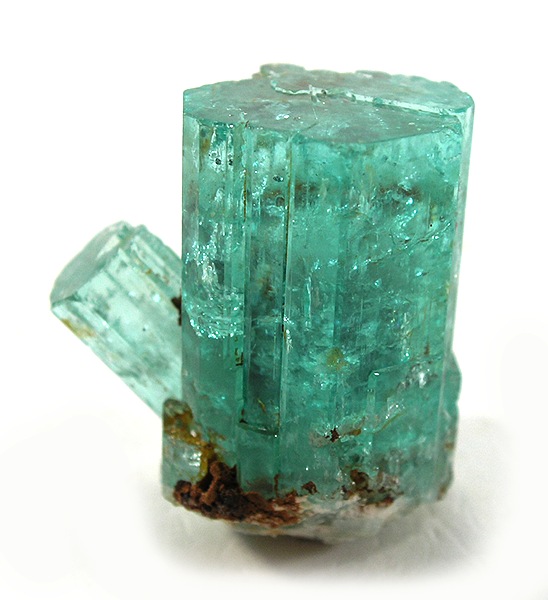 Obr. 11 - malachit
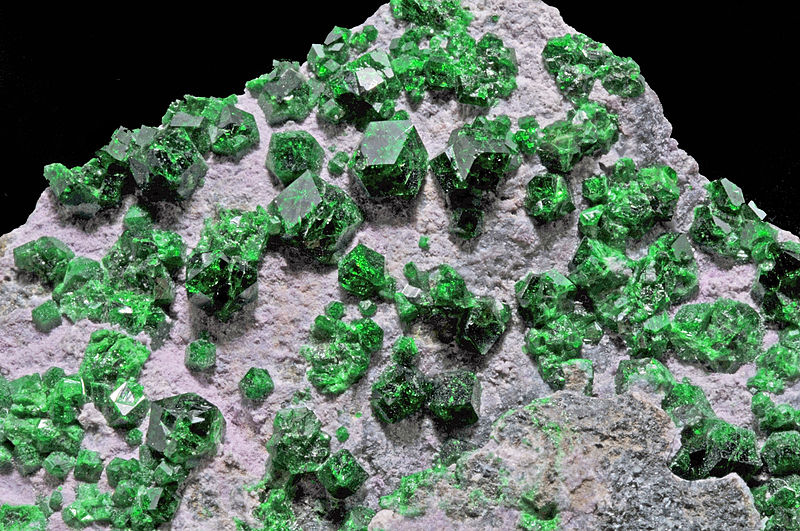 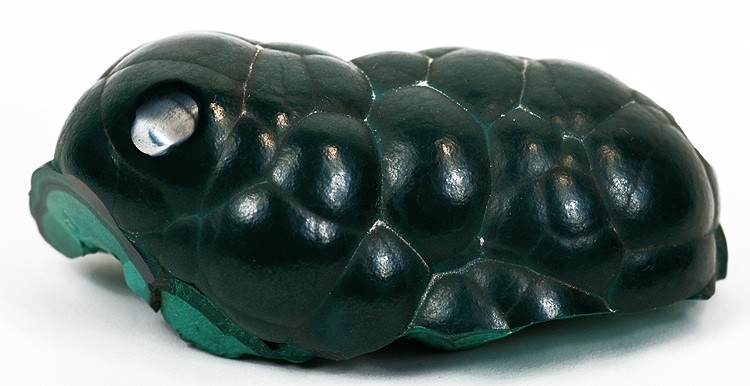 Obr. 14 - quartz
Obr. 9 - uvarovit
Obr. 15 - beryl
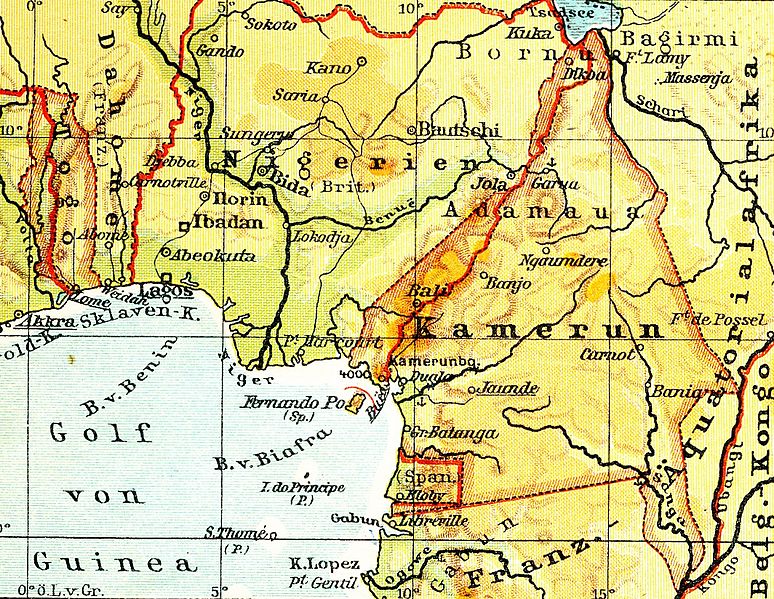 UKAŽ NA MAPĚ
Baltská nížina, Dněperská nížina, Kaspická nížina, Středoruská vrchovina, Valdajská vrchovina, Timanské vrchy, Povolžská vrchovina
Dněpr, Volha, Severní Dvina, Pečora, Ladožské jezero, Oněžské jezero, Čudské jezero
Polární, Severní, Střední, Jižní Ural
Ural, Emba
OTÁZKY K OPAKOVÁNÍ
Popiš povrch Východoevropské roviny.
Jaké podnebí má Východoevropská rovina?
Které vegetační pásy se vyskytují ve Východoevropské rovině?
Na co se zaměřuje zemědělství Východoevropské roviny?
Ze kterých částí se skládá pohoří Ural?
Jaké podnebí převládá na Uralu?
Co víš o uralských řekách?
Popiš vegetaci Uralu.
Co se v oblasti Uralu těží?

PROCVIČTE SE V TESTÍKU
http://www.zcsol.cz/zaklad/testy/form.php?&jmeno_testu=../../zaklad/stranky_predmetu/zadani_testu/z7_16_stredni_vychod.txt&img_adr=../stranky_predmetu/zadani_testu/z7_16_stredni_vychod&vymazat=ano
POUŽITÉ ZDROJE
Obr. 1 - Arlot [2012-12-09], dostupné pod licencí Creative Commons na www : http://commons.wikimedia.org/wiki/File:Donets_near_shipilivka4.JPG
Obr. 2 - Wolodymyr Lawrynenko [2012-12-09], dostupné pod licencí Creative Commons na www : http://commons.wikimedia.org/wiki/File:Pines_in_Luhansk_Oblast.jpg?uselang=cs
Obr. 3 - Moskalyov [2012-12-09], dostupné pod licencí Creative Commons na www : http://commons.wikimedia.org/wiki/File:Chalky_mountains_between_Pavlovsk_and_Belogoye,_Voronezh_region.jpg?uselang=cs
Obr. 4 - Дар Ветер [2012-12-09], dostupné pod licencí Creative Commons na www : http://commons.wikimedia.org/wiki/File:Valdai-1.jpg?uselang=cs
Obr. 5 - ugraland [1] [2012-12-09], dostupné pod licencí Creative Commons na www : http://commons.wikimedia.org/wiki/File:Montagnes_oural_polaire_448122912_c04205546c_o.jpg?uselang=cs
Obr. 6 - citrin [2012-12-09], dostupné pod licencí Creative Commons na www : http://commons.wikimedia.org/wiki/File:%D0%9D%D0%B0_%D0%B2%D0%B5%D1%80%D1%88%D0%B8%D0%BD%D0%B5_%D0%9F%D0%BE%D0%BB%D1%8E%D0%B4%D0%B0.jpg?uselang=cs
Obr. 7 - const_st [2012-12-09], dostupné pod licencí Creative Commons na www : http://commons.wikimedia.org/wiki/File:Seven_Brothers_west.jpg?uselang=cs
Obr. 8 - Pesotsky [2012-12-09], dostupné pod licencí Creative Commons na www : http://commons.wikimedia.org/wiki/File:View_from_the_mountains_to_the_north_Masim_%28South_Urals%29.jpg?uselang=cs
Obr. 9 - Parent Géry [2012-12-09], dostupné pod licencí Creative Commons na www : http://commons.wikimedia.org/wiki/File:Uvarovite_%28Saranovskoye_Mine,_Sarany,_Permskaya_Oblast%27,_Ural_Mountains_-_Russia%29.jpg?uselang=cs
Obr. 10 - shakko [2012-12-09], dostupné pod licencí Creative Commons na www : http://commons.wikimedia.org/wiki/File:Handstone_-_Ural_minerals_collection_%28A._Denisov-Uralsky%29.jpg?uselang=cs
Obr. 11 - Rob Lavinsky / iRocks.com [2012-12-09], dostupné pod licencí Creative Commons na www : http://commons.wikimedia.org/wiki/File:Malachite-195440.jpg?uselang=cs
Obr. 12 - Rob Lavinsky / iRocks.com [2012-12-09], dostupné pod licencí Creative Commons na www : http://commons.wikimedia.org/wiki/File:Andradite-23893.jpg?uselang=cs
Obr. 13 - Rob Lavinsky / iRocks.com [2012-12-09], dostupné pod licencí Creative Commons na www : http://commons.wikimedia.org/wiki/File:Platinum-41654.jpg?uselang=cs
POUŽITÉ ZDROJE
Obr. 14 - Rob Lavinsky / iRocks.com [2012-12-09], dostupné pod licencí Creative Commons na www : http://commons.wikimedia.org/wiki/File:Quartz-34654.jpg?uselang=cs
Obr. 15 - Rob Lavinsky / iRocks.com [2012-12-09], dostupné pod licencí Creative Commons na www : http://commons.wikimedia.org/wiki/File:Beryl-md20b.jpg?uselang=cs